Report to the Capital Market Committee
Lagos,
Thursday 19, April 2018
1
OTC Market snapshot
2
Market Metrics – Q1 2018
3
Quarterly Trade Activity
444.29
4
Securities trading
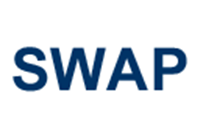 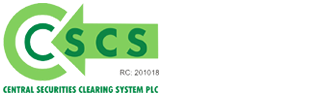 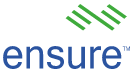 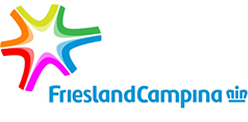 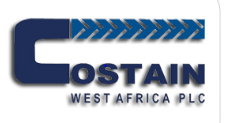 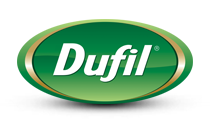 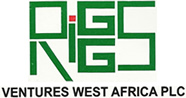 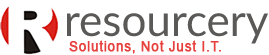 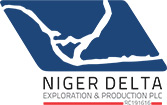 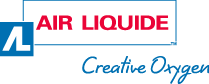 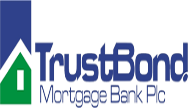 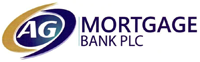 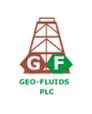 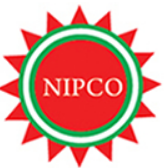 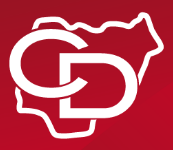 MTI
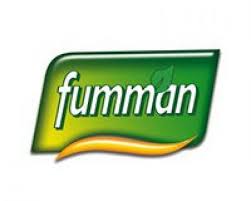 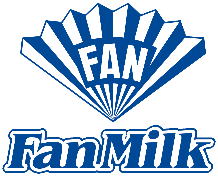 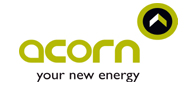 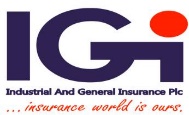 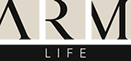 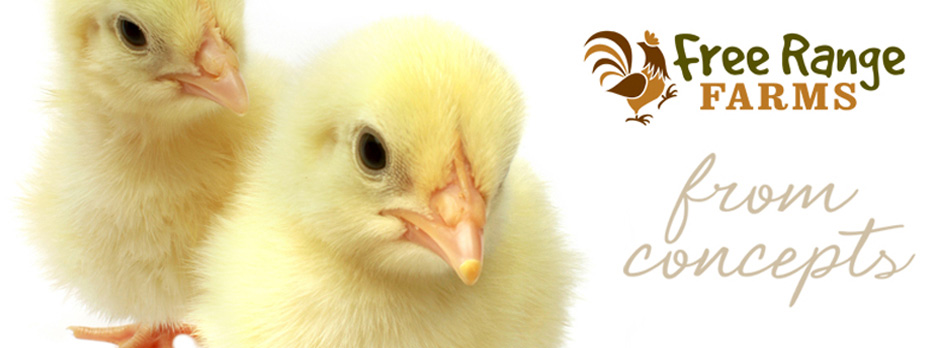 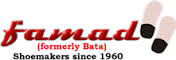 IPIPLC.
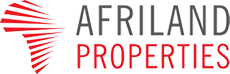 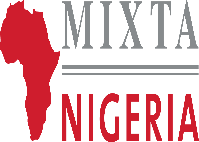 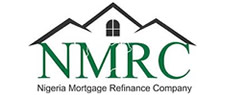 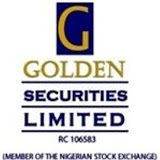 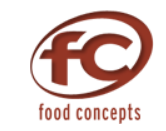 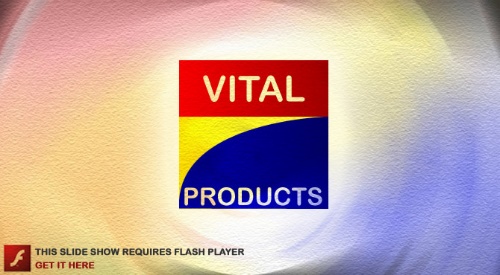 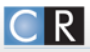 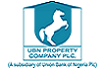 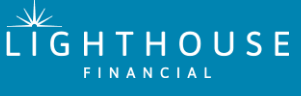 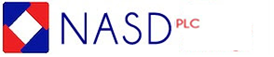 5
Market Development
6
Bilateral Interdealer Trading System BiTS
Went live on Monday 9 April, 2018
Current Status 
All OTC trades are now conducted on BiTS 
Access restricted only to trained Authorised Traders 
Total Trained: 67 /127 Authorised Traders representing
This represents 53/ 130 Participating Institutions
Sessions last only 1 hour and can be arranged by email to: marketoperations@nasdng.com
NASD Enterprise Portal
Official Launch was on Monday 16 April, 2018 
Current Status 
Commenced registration of Due Diligence Advisers and Accredited Investors (PE)
MOUs have been signed with strategic partners and feeder groups
Commenced roadshow with growth enterprises through Knowledge sharing sessions and Investor Readiness Workshops
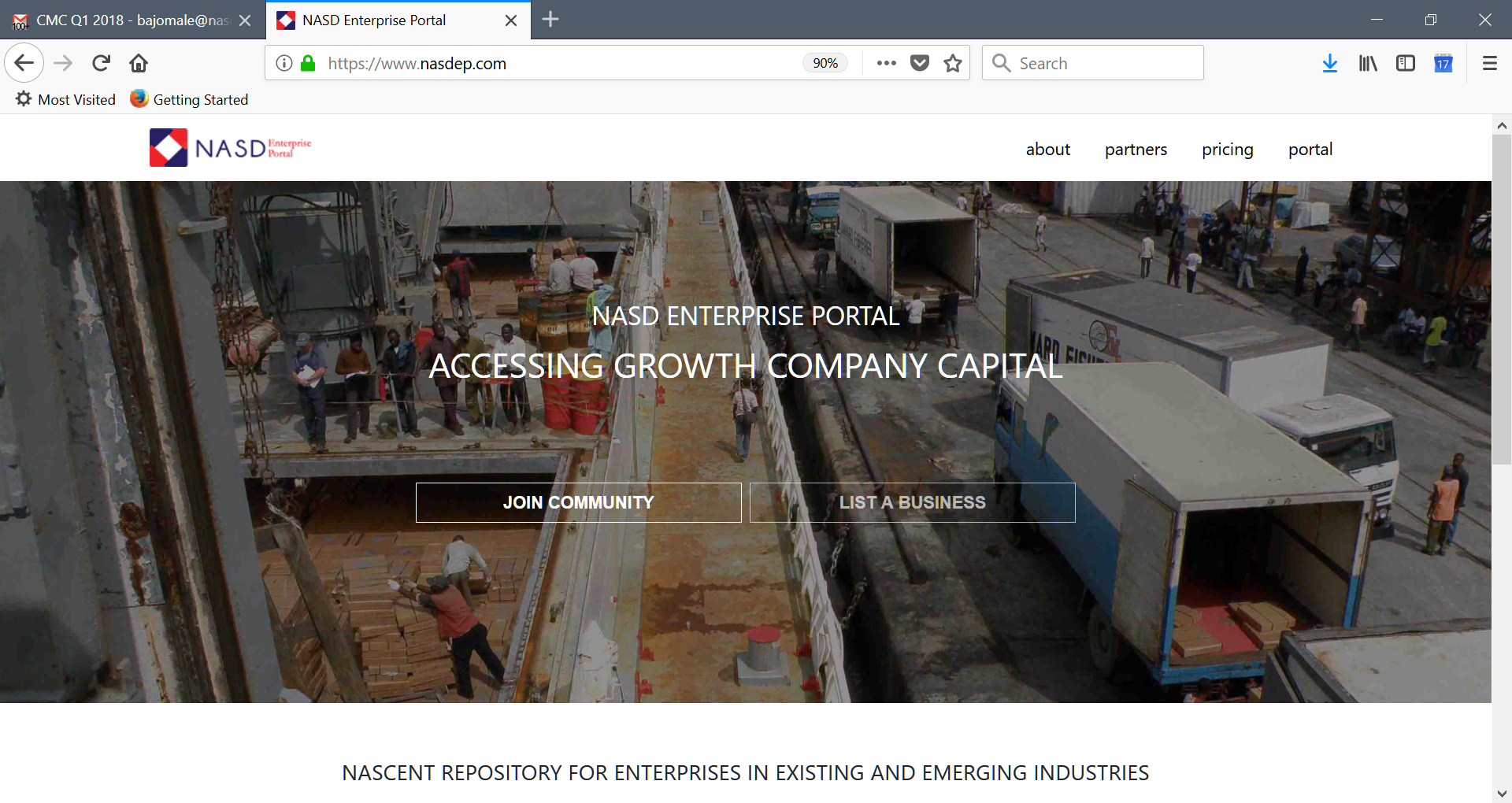